Vui học    Kinh Thánh
Luca 3. 1 - 6
TIN MỪNG
lc 3. 1-6
LC 3. 1-6
Năm thứ mười lăm dưới triều hoàng đế Ti-bê-ri-ô, thời Phong-xi-ô Phi-la-tô làm tổng trấn miền Giu-đê, Hê-rô-đê làm tiểu vương miền Ga-li-lê,
LC 3. 1-6
người em là Phi-líp-phê làm tiểu vương miền I-tu-rê và Tra-khô-nít, Ly-xa-ni-a làm tiểu vương miền A-bi-lên,
LC 3. 1-6
Kha-nan và Cai-pha làm thượng tế, có lời Thiên Chúa phán cùng con ông Da-ca-ri-a là ông Gio-an trong hoang địa.
LC 3. 1-6
Ông liền đi khắp vùng ven sông Gio-đan, rao giảng, kêu gọi người ta chịu phép rửa tỏ lòng sám hối để được ơn tha tội,
LC 3. 1-6
như có lời chép trong sách ngôn sứ I-sai-a rằng :  Có tiếng người hô trong hoang địa :       hãy dọn sẵn con đường cho Đức Chúa, 
sửa lối cho thẳng để Người đi.
Mọi thung lũng, phải lấp cho đầy, mọi núi đồi, phải bạt cho thấp, khúc quanh co, phải uốn cho ngay, đường lồi lõm, phải san cho phẳng.
Rồi hết mọi người phàm sẽ thấy ơn cứu độ của Thiên Chúa.
Đó là lời Chúa.
TRÒ CHƠI
KINH THÁNH
BẮT ĐẦU
T
I
T
Ể
T
H
I
U
H
A
O
B
V
Ư
D
A
Ê
Ư
Ợ
A
Đ
N
R
G
G
I
N
G
A
C
I
G
T
D
C
Ị
Ế
R
H
Đ
A
I
Ú
Ê
A
P
H
É
P
R
Ử
A
CÂU 4: ĐIỀN VÀO CHỖ TRỐNG: “HÃY DỌN SẴN CON ĐƯỜNG...SỬA LỐI CHO THẲNG ĐỂ NGƯỜI ĐI”
CÂU 8:  GIOAN KÊU GỌI NGƯỜI TA LÀM GÌ ĐỂ TỎ LÒNG SÁM HỐI?
CÂU 7: HÔM NAY TIN MỪNG THUẬT LẠI NĂM THỨ 15 DƯỚI CHIỀU HOÀNG ĐẾ NÀO?
CÂU 3: CHA CỦA GIOAN TÊN LÀ GÌ?
CÂU 5: PHONGXIO PHILATO LÀM TỔNG TRẤN MIỀN NÀO?
CÂU 1: MIỀN I-TU-RÊ VÀ TRA-KHÔ-NIT, PHILIPPHE LÀM CHỨC VỤ GÌ?
CÂU 2: TIN MỪNG NÓI KHA NAN VÀ CAI PHA LÀM CHỨC VỤ GÌ?
CÂU 6: LỜI CHÚA PHÁN VỚI GIOAN Ở ĐÂU?
Ơ
N
C
Ứ
U
Đ
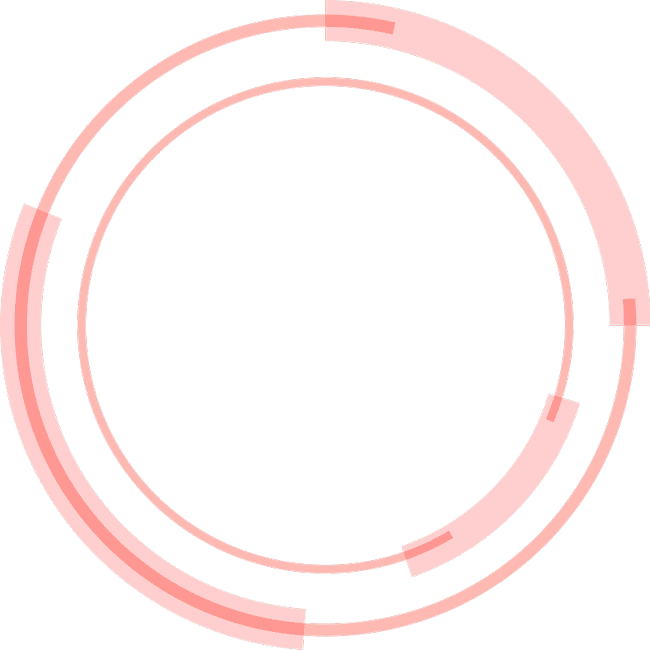 Ô
Ộ
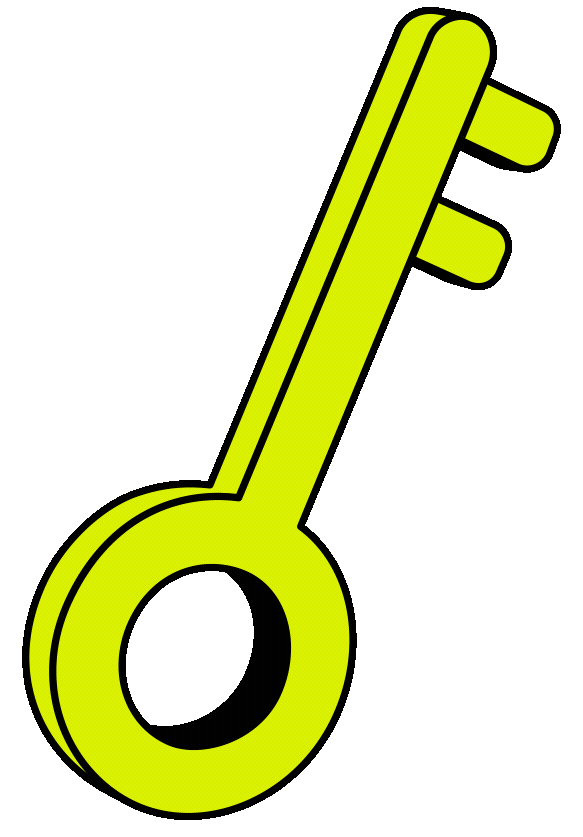 THE

 END